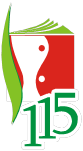 Начальная школа - детский сад № 115
»
Итоговая 
образовательная ситуация
в технологии деятельностного метода Л.Г.Петерсон



Семинар - практикум
23.03.2017г.
Цель семинара практикума: формирование представления о структуре итоговой образовательной ситуации
2
Три основных типа ОС
1. «Открытия» нового знания
2. Тренировочная
3.Итоговая
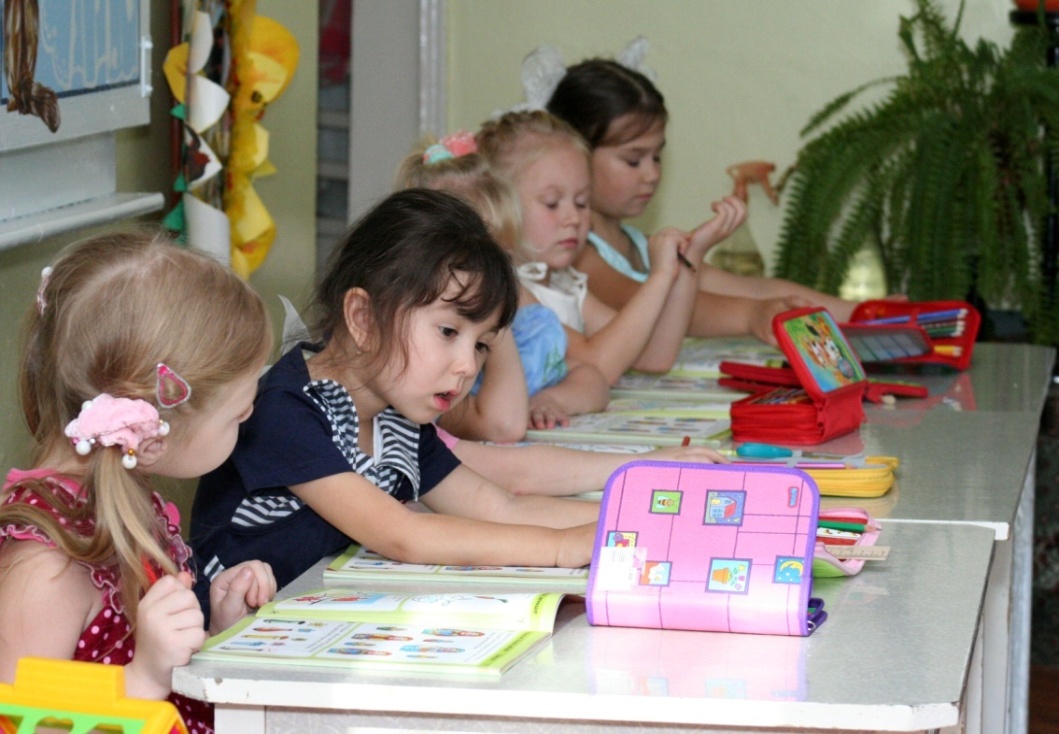 3
Типы образовательных ситуаций
Структура ОС ОНЗ
1. Введение в ситуацию. 
2. Актуализация. 
3. Затруднение в ситуации. 
4. Открытие детьми нового знания. 
5. Включение в систему знаний и повторение. 
6. Осмысление (итог).
ИТОГ – вывод,  результат, общая    сумма.

С.И.Ожегов
6
Структура итогового занятия
Введение в  ситуацию.
Игровая деятельность.
Осмысление (итог).
8
Мыслительные операции
Сравнение
Анализ 
Синтез 
Классификация
Обобщение
Цели  итоговой образовательной ситуации
контроль (мониторинг) 
обобщение
 систематизация
11
Виды итоговых 
образовательных
 ситуаций
МОНИТОРИНГ
(контроль)
ОБОБЩЕНИЕ
СИСТЕМАТИЗАЦИЯ
ЗНАНИЙ
УМЕНИЙ
СПОСОБОВ
12
Структура итогового занятия
1. «Введение в игровую ситуацию»
Цель: создание интересной мотивации к игровой и
            контрольной деятельности.
Требования к  организации этапа:
ситуация, включающая детей в игровую  деятельность, позволяющая осуществлять   контроль;  
    обращение к личному опыту детей,
    создание условий для возникновения у детей 
           внутренней    потребности   включения 
           в игровую деятельность и позволяющих
           осуществлять   контроль.
13
Мотивационные ситуации


 Помоги любому персонажу из реальной жизни или герою сказки,   мультфильма.
Найди клад, подарок.
Реши бытовую проблему или ответь на  вопрос.
Соверши путешествие, отправься в поход.
Участие в соревнованиях, конкурсах.
и т.д.
Структура итогового занятия
2.   Игровая деятельность 
(с фиксацией и решением  игровых проблем) 
Цель: контроль уровня сформированности …
представлений (знаний), 
умений, 
способов деятельности, 
обобщения представлений, умений, 
 систематизации представлений, умений. 
 Требования к организации этапа:
соответствие используемых игр цели занятия;
  индивидуальные игровые  вопросы или проблемы 
     в играх;
  самооценка уровня сформированности …
  ситуация успеха в совместной  деятельности во время 
      контроля.
15
Структура итогового занятия
3.  Осмысление (итог).
Цель: организация рефлексии и самооценки 
            детьми своей деятельности на протяжении  
            всего занятия. 
Требования к организации этапа:
организация 
- анализа детской цели,  самооценки;
фиксация   уровня сформированности
          (представлений, умений, способов деятельности, обобщения  
                 представлений, умений, систематизации представлений, 
                 умений)     в речи  
определение выполнения взрослой цели.
16
Структура итогового занятия
Алгоритм конструирования итоговой образовательной ситуации
18
Алгоритм конструирования итоговой ОС
Первая часть:
Определить цель  итоговой ОС (объекты контроля).
Обозначить  образовательные, развивающие и  воспитательные задачи.
Определить единую сюжетную линию ОС.
Подобрать игры и  упражнения в соответствии с 
  целью ОС,
  задачами ОС,  
  сюжетом.
19
Алгоритм конструирования итоговой ОС
Вторая часть  
Прописать сценарий ОС.
   1. Этап   «Введения в игровую ситуацию», 
            вычленив аспекты:
включение детей в игровую  деятельность, позволяющую осуществлять   контроль;  
создание условий
   - для возникновения у детей внутренней                             потребности   включения в игровую                           деятельность; 
   - позволяющих осуществлять   контроль;
20
Алгоритм конструирования итоговой ОС
2. Этап «Игровая деятельность», вычленяя :
задачи, осуществляющие контрольную деятельность ; 
 испытания для детей в играх;
связки между игровыми заданиями и выхода из них;
вопросы на самооценку уровня сформированности…; 
ситуацию успеха в  индивидуальной  и совместной деятельности.
21
Алгоритм конструирования итоговой ОС
3. Диалог на этапе «Осмысление (итог)». 
Вопросы, направлены на осмысление
реализации детской цели,
самооценки уровня сформированности …,
реализации взрослой цели.
22
Самооценка
дошкольника
?
Самооценка
базовое свойство личности
отношение человека к самому себе
осознание своих действий и личностных качеств
Самооценка
Завышенная 
переоценивают свои умения
 неадекватное восприятие себя

Признаки:  «Я самый правильный»,
                      «Я лучше всех».
Самооценка
Адекватная
хорошо знают свои сильные и слабые стороны
могут вовремя их показать или скрыть
Такие люди относятся к себе с позитивом и открыты окружающему миру.
Самооценка
Заниженная 
крайне негативно настроены к окружающим
страдают от недостатка уверенности в себе и уважения к собственной личности
недоверие к окружающему миру
Признаки:  не уверен в себе, застенчив, нерешителен
Формирование самооценки
Взрослыми и сверстниками
реакция на поступки воспитанника
оценка достижений 
принятые критерии самооценки
система воспитательной работы
Развитие самооценки детей в зависимости от особенностей воспитания  (по М.И. Лисиной)
Как выявить самооценку?
Способ № 1
Спросите у ребёнка:
- Ты хороший?
- Ты добрый?
- Ты красивый?
- Ты умный?
- Ты послушный?
- Ты аккуратный?
Для уточнения можно задать вопрос: «Почему ты так думаешь?».
За каждый ответ «Да» - 1 балл.
                            6 баллов – самооценка завышена
                            5 баллов – высокая самооценка
                            4 балла – средняя самооценка
                            2-3 балла – низкая самооценка
                            1-0 балла – очень низкая самооценка.
Как выявить самооценку?
Способ № 2
По расположению рисунка ребёнка на листе и его размеру: 
      вверху – высокая самооценка
в центре – средняя самооценка
внизу – низкая самооценка.
Маленькая фигурка наверху – стремление повысить низкую самооценку;
Большая фигура внизу – стремление снизить самооценку (или это результат воздействия окружающих на личность ребёнка).
Изображение во весь лист может говорить об эгоцентризме ребёнка.
Как выявить самооценку?
Способ № 3
Наблюдение за ребёнком.
Неуверенность в поведении, боязливость, высказывания «у меня не получится», «я не смогу», «я так не умею», «я плохой» свидетельствуют о низкой самооценке.
Как выявить самооценку?
Способ № 4
«Нарисуй себя»
По тому, как ребёнок себя изобразил, вы сразу поймёте, как он к себе относится.
Как выявить самооценку?
Способ № 5
Известная методика В.Г. Щур «Лесенка».
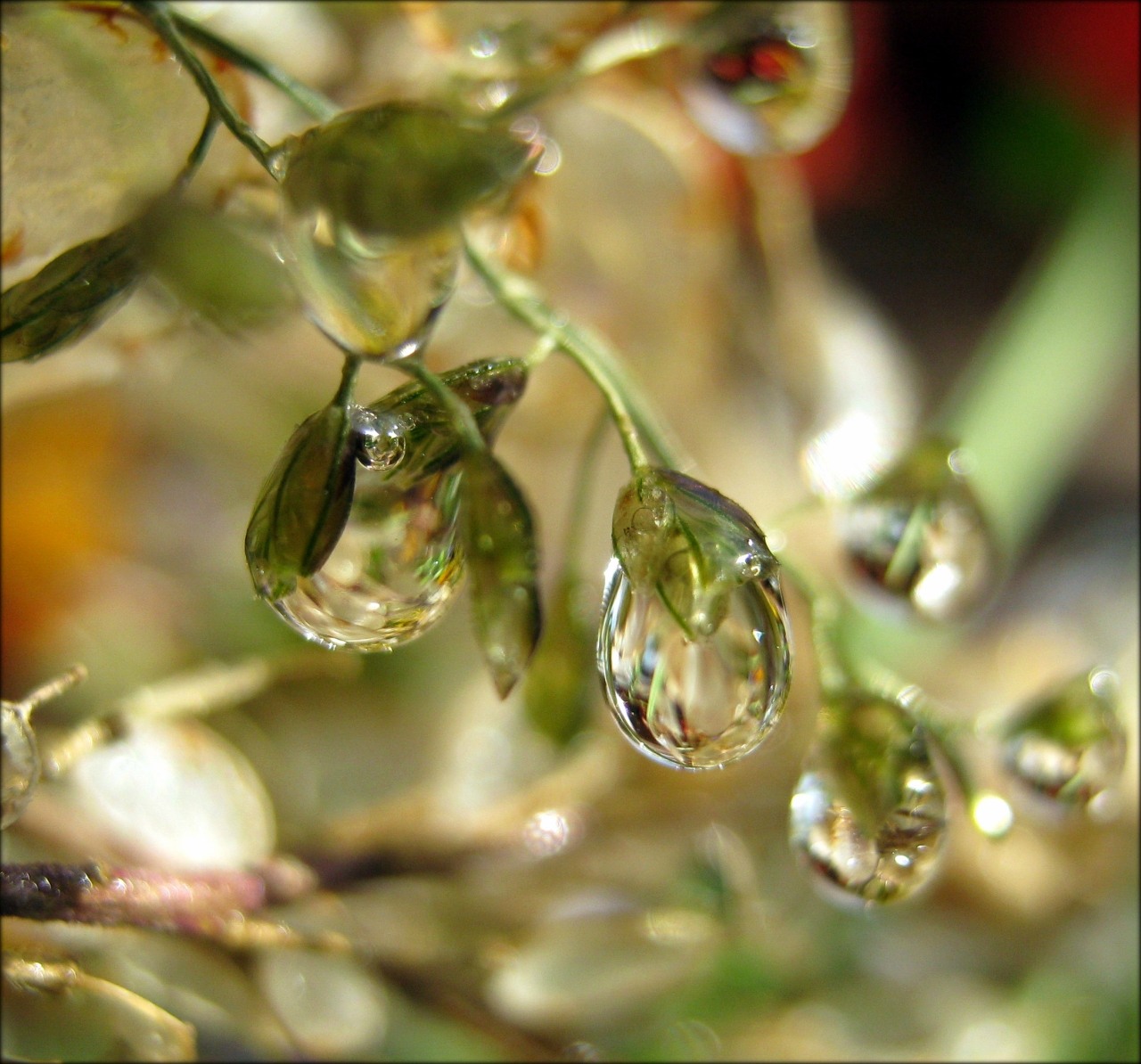 Творческих 
успехов !